Fundamentals of CRE
Salah N. Farhan  College of Engineering  Diyala University
Chemical Reaction Engineering
By
Dr Salah N. Farhan
Senior lecturer. Chem. Eng. Dept.
College of Engineering
University of Diyala
1
Fundamentals of CRE
Salah N. Farhan  College of Engineering  Diyala University
Chapter 2: Conversion and Reactor Sizing
2
Fundamentals of CRE
Salah N. Farhan  College of Engineering  Diyala University
Critical Thinking Question
See Preface Tables P1, P2, and P3
Would the conversion be higher if the PFR were placed at last rather than in the middle? This is a question that involves critical thinking because it probes implication and consequences of such a move of the PFR
Socratic Question 5:
By moving the PFR to the end more conversion will be achieved because the rate decreases gradually as we move down the PFR. (see example 2.2 for a similar situation)
3
Fundamentals of CRE
Salah N. Farhan  College of Engineering  Diyala University
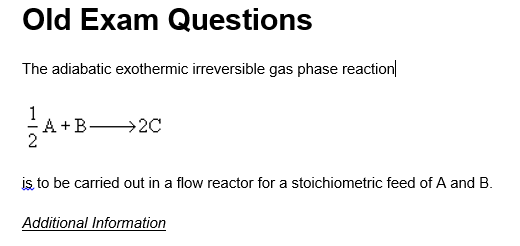 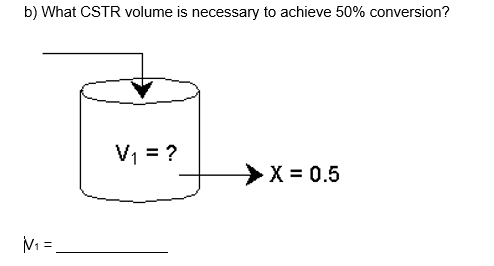 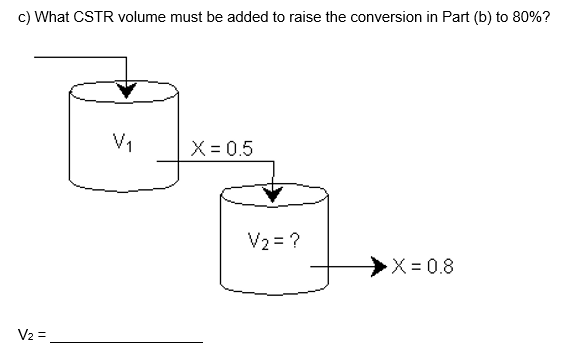 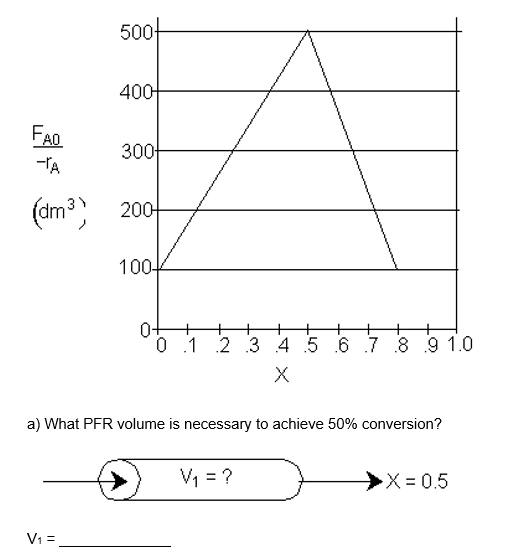 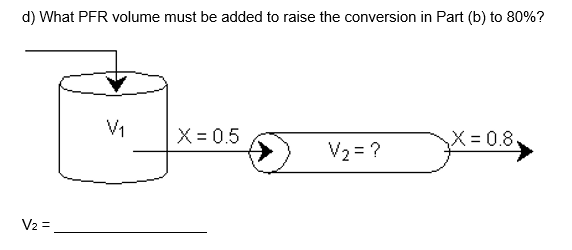 4
Fundamentals of CRE
Salah N. Farhan  College of Engineering  Diyala University
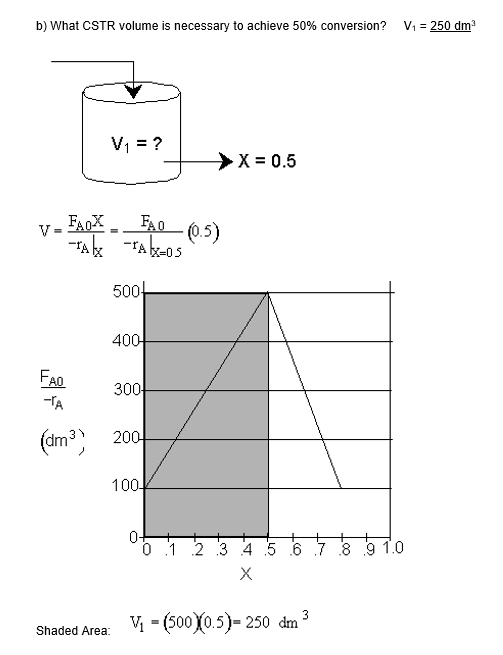 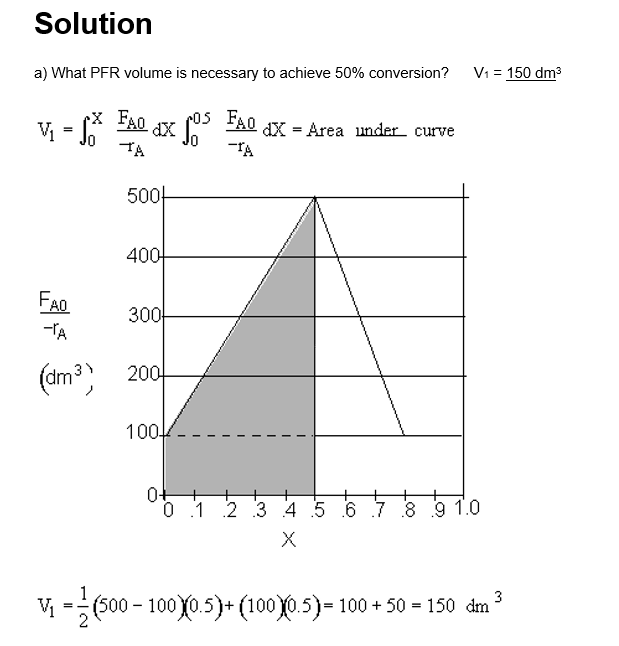 5
Fundamentals of CRE
Salah N. Farhan  College of Engineering  Diyala University
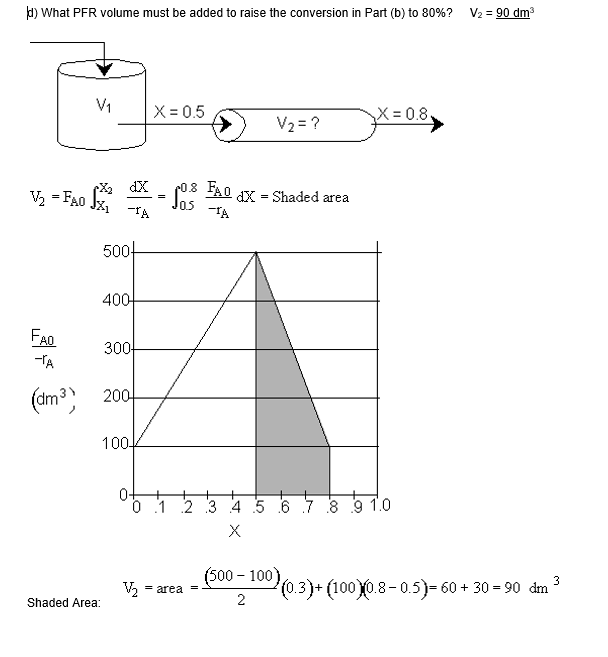 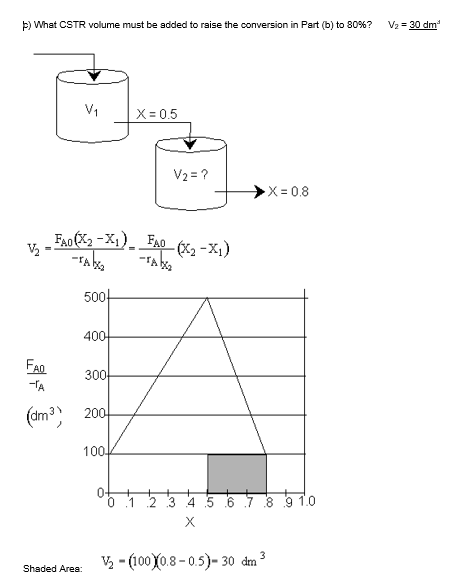 6
Fundamentals of CRE
Salah N. Farhan  College of Engineering  Diyala University
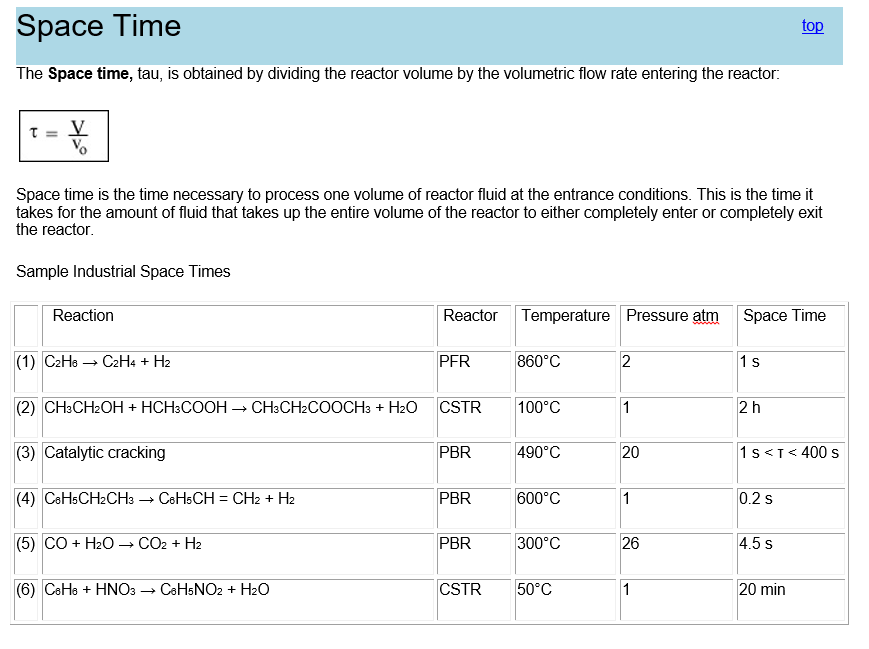 7
Fundamentals of CRE
Salah N. Farhan  College of Engineering  Diyala University
Self Test - What is Wrong with This Solution?
Problem
An adiabatic liquid phase exothermic reaction is to be carried out in a 25 dm3 CSTR. The entering molar flow rate of A times the reciprocal of the rate of reaction is shown below as a function of conversion.
What is the conversion exiting the CSTR?
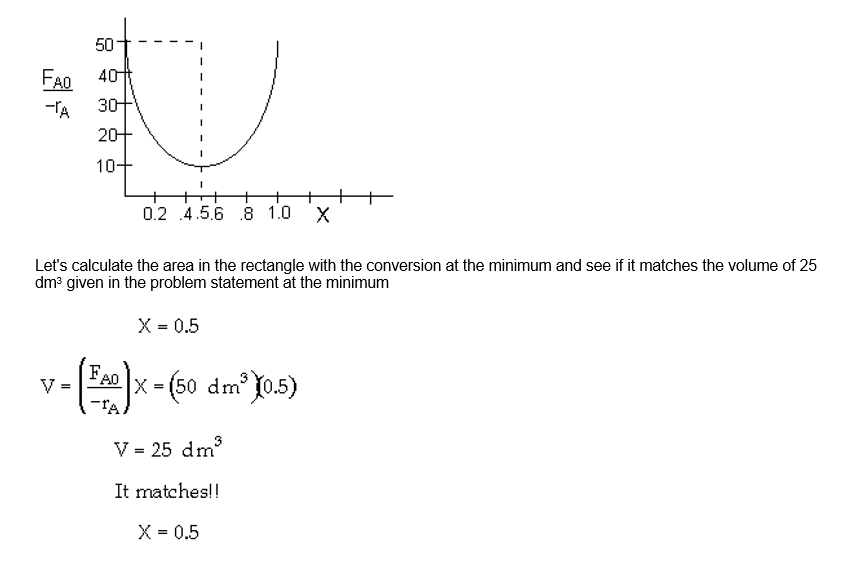 8
Fundamentals of CRE
Salah N. Farhan  College of Engineering  Diyala University
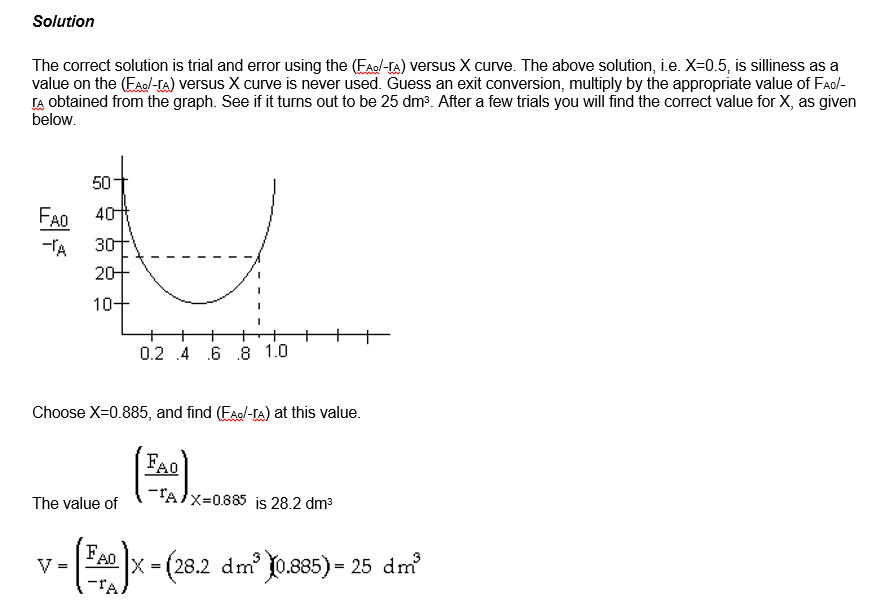 9
Fundamentals of CRE
Salah N. Farhan  College of Engineering  Diyala University
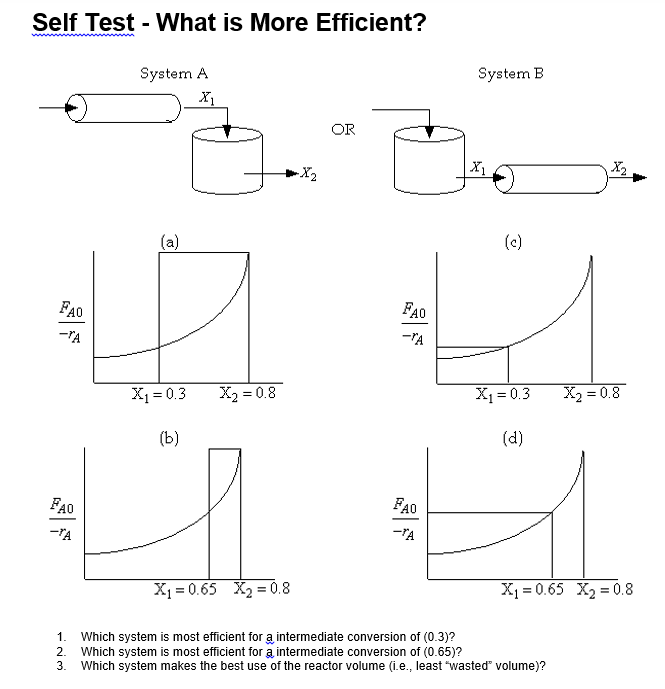 10
Fundamentals of CRE
Salah N. Farhan  College of Engineering  Diyala University
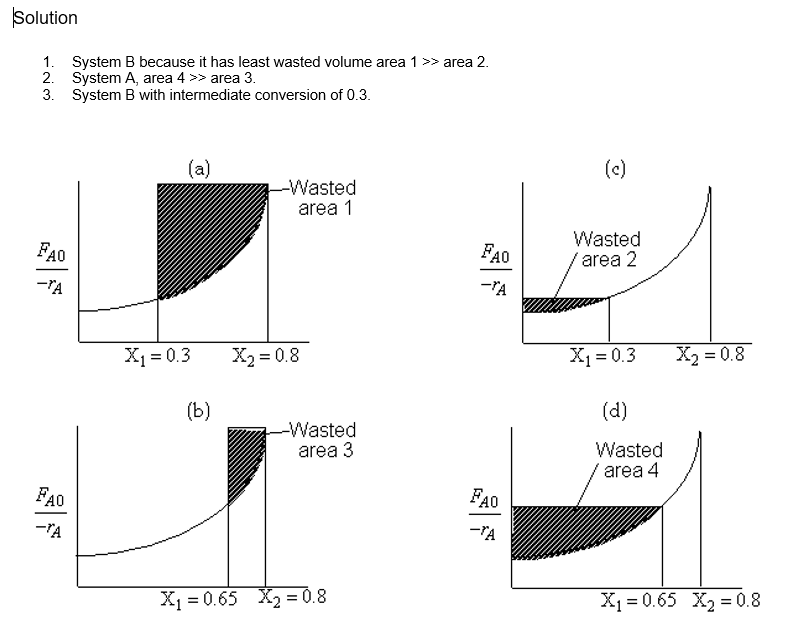 11
Fundamentals of CRE
Salah N. Farhan  College of Engineering  Diyala University
12